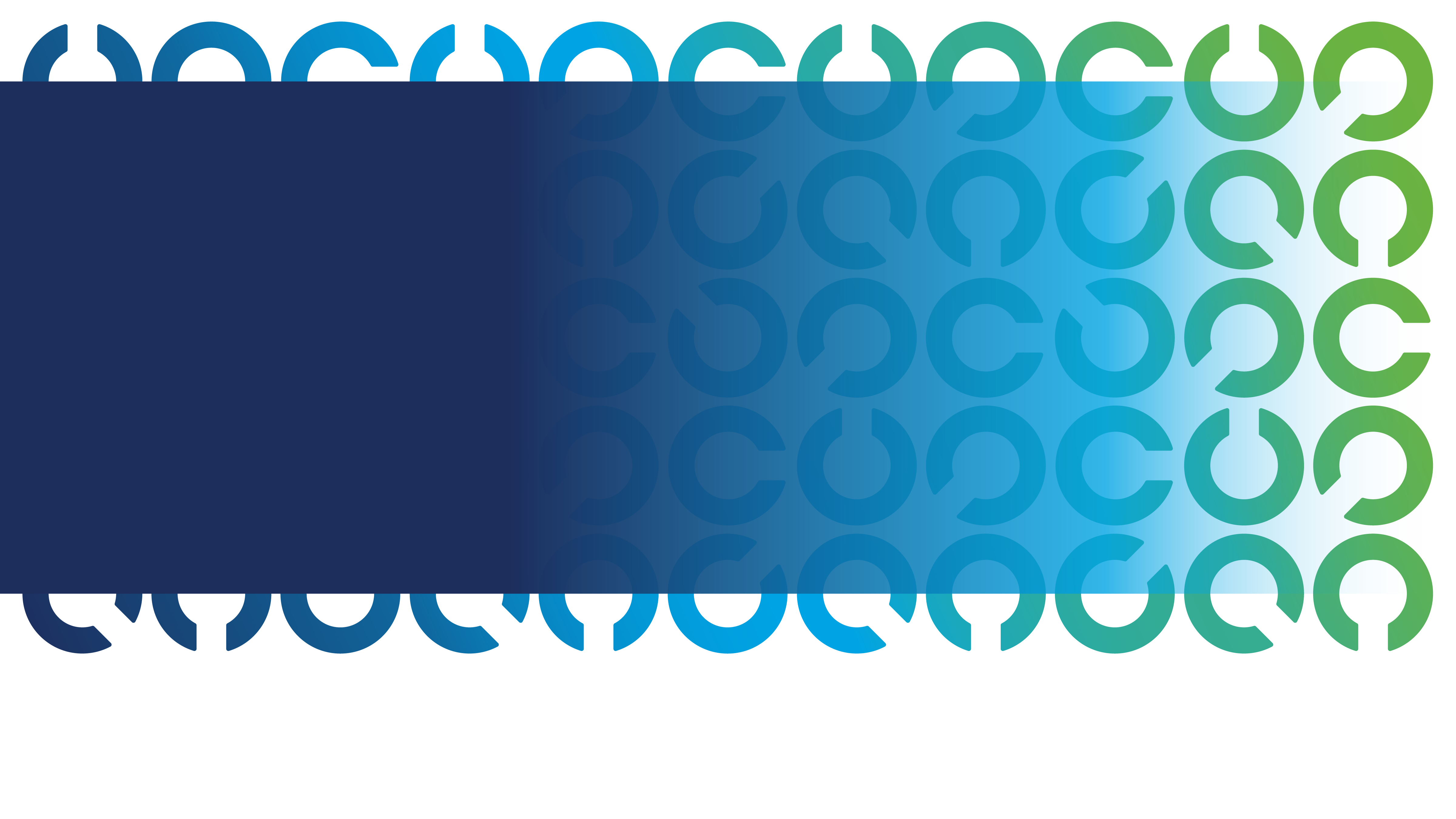 Securing the Digital Supply Chain: Innovative Strategies for Third Party Risk Management
Catherine Nyaga-Mbithi
Co-Chair, Institute of Risk Management, East Africa
30/10/2024
Lake Naivasha Resort
October 30th Nov 2024
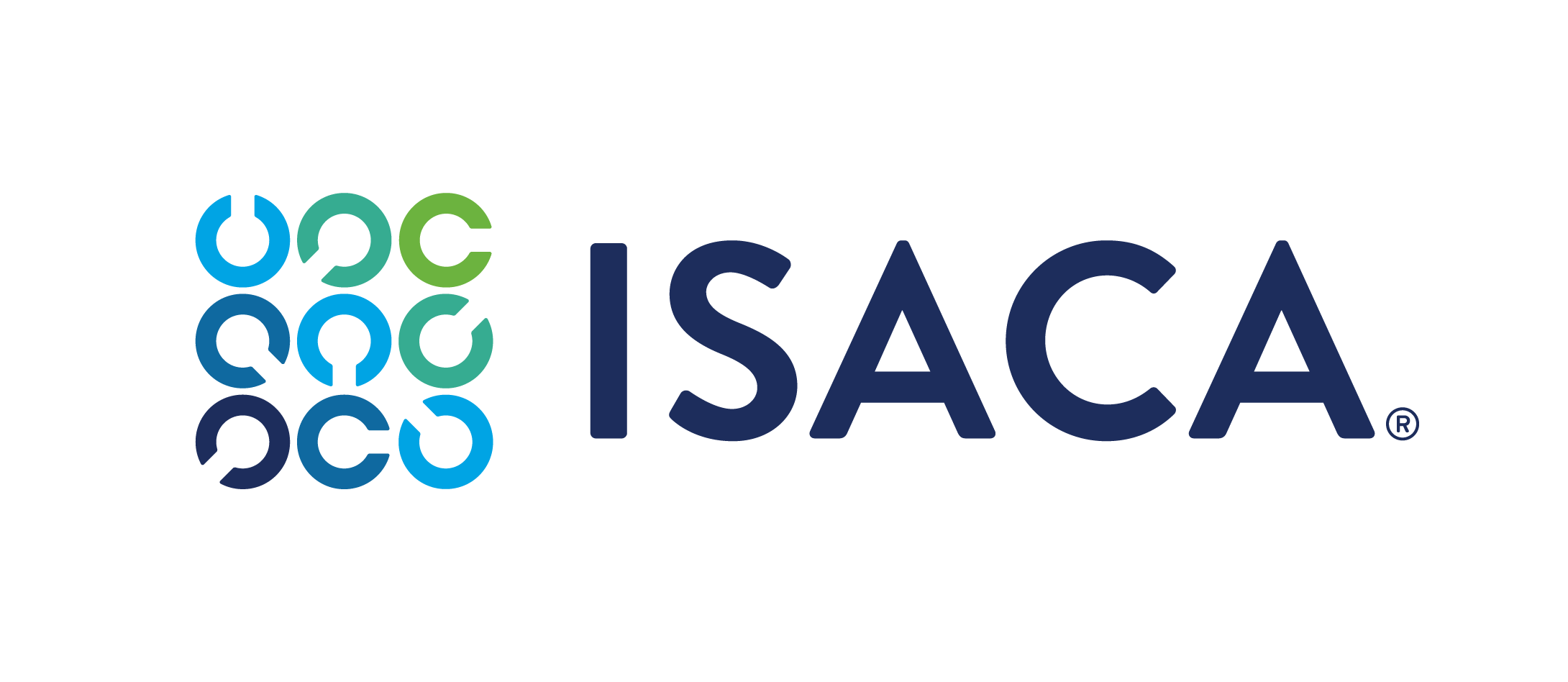 GRC 2024
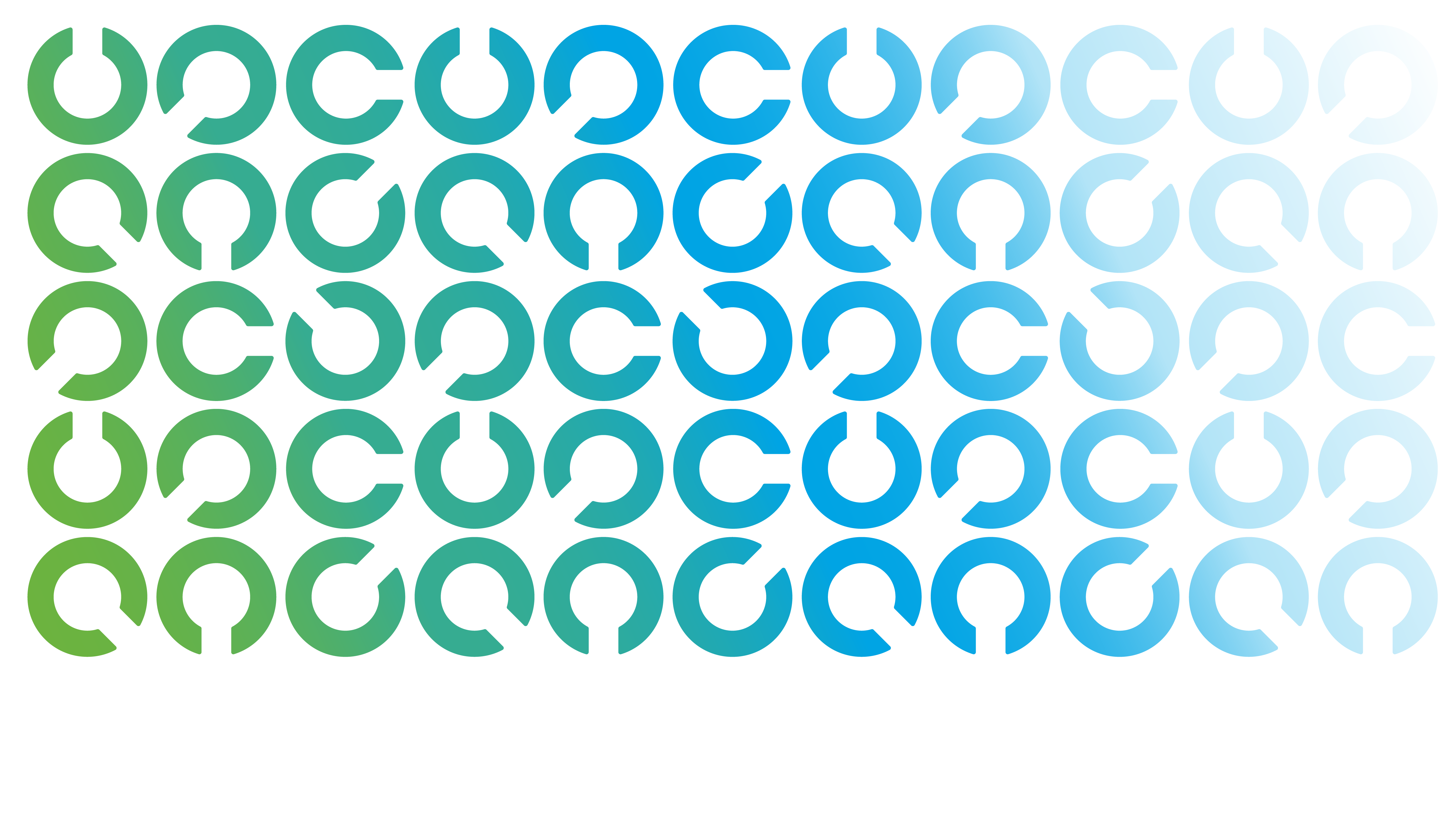 Speaker’s profile
Catherine Nyaga-Mbithi CPA-K, IRM Cert
Co-Chair, Institute of Risk Management (IRM), East Africa Group 
Award: Corporate Risk Manager of the Year by “Think Business” in July 2023
Expertise: Governance, Risk Management, Compliance and Audit
Current role: Manager- Internal Audit, Absa Life Assurance Limited
Directorships: RentCo Africa, Vice-Chair of the Mikisa Group of Schools Board and a member of Audit and Risk Committee, IRM
Member- Institute of Risk Management (UK)
Member, Institute of Certified Public Accountants of Kenya
Member- Women in Boards Network (WOBN)
Author:  “The Way She Leads”
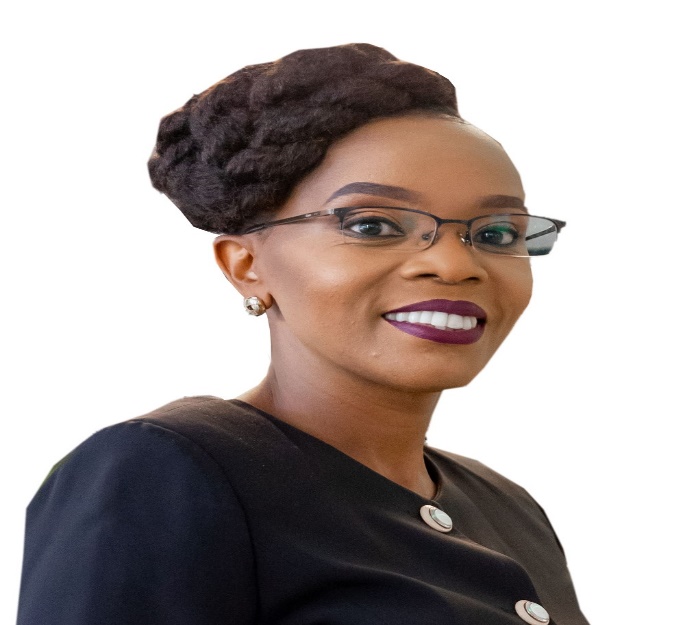 GRC 2024
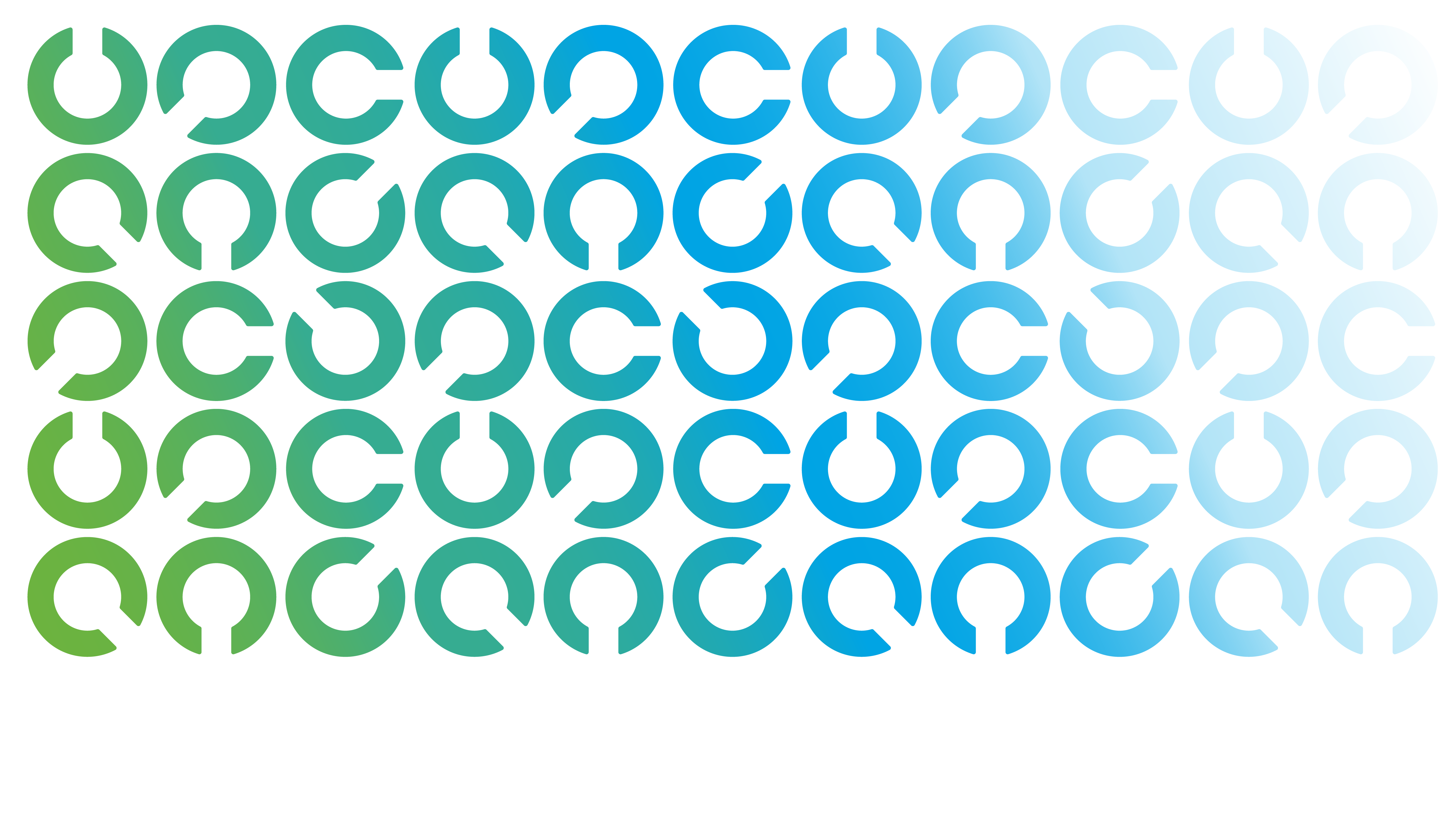 Content
Definitions- Providing the context
Trends in Global Supply Chain
Why increasing use of Third-Party Providers?
Recorded cases of Third-Party Risks
Risks associated with Third Parties
Challenges in Managing Third Party Risks
Responses to the identified risks
GRC 2024
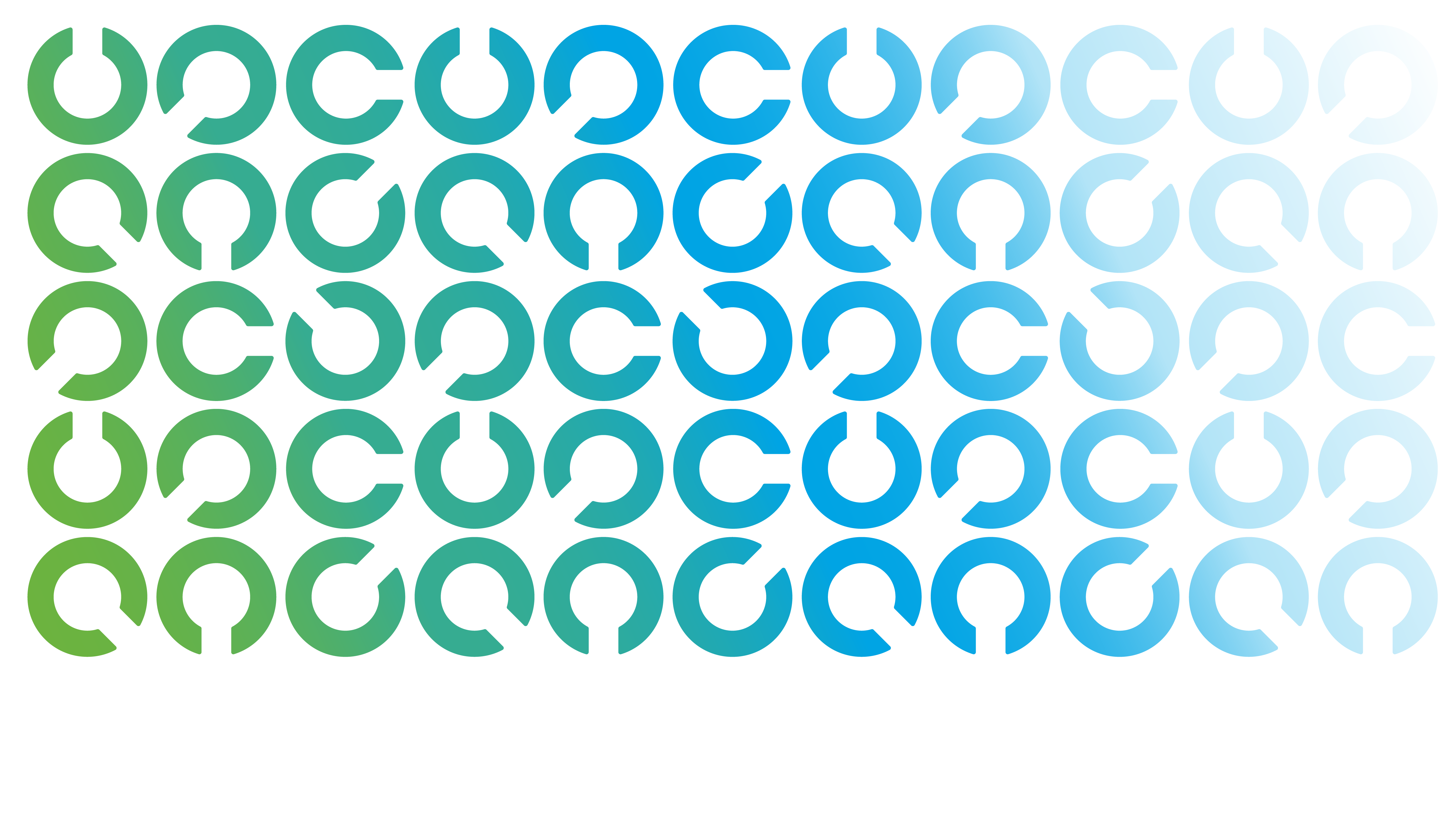 Definitions- Providing the context
Supplier risk management (SRM) is the process of ensuring that the use of service providers and IT suppliers does not create an unacceptable potential for business disruption or a negative impact on business performance. 
Third Party Risk Management (TPRM) is the process of analyzing and controlling risks presented to your company, your data, your operations and your finances by parties other than your own company. 
Third party risks isn’t just about numbers- it’s about relationships. What a third party is, is evolving. A decade ago, a third party was simply a vendor. Today, third parties can be affiliates, joint marketers, and intra-group entities.
Third party and supply chain risk management often used interchangeably but 3rd party risk has a potential wider scope. 
Chairman ISACA- September, 2014
“Gartner IT Glossary
GRC 2024
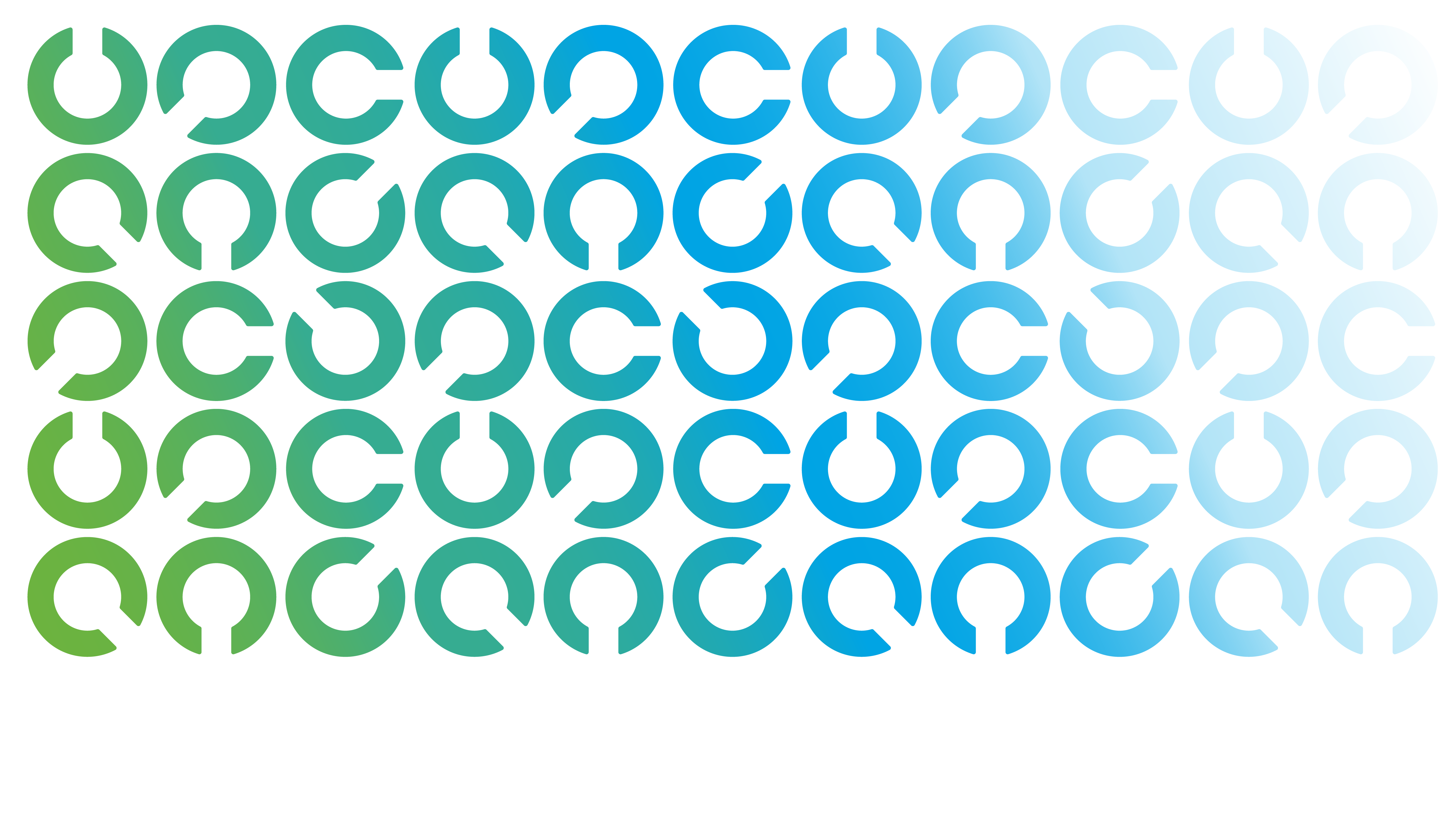 Definitions
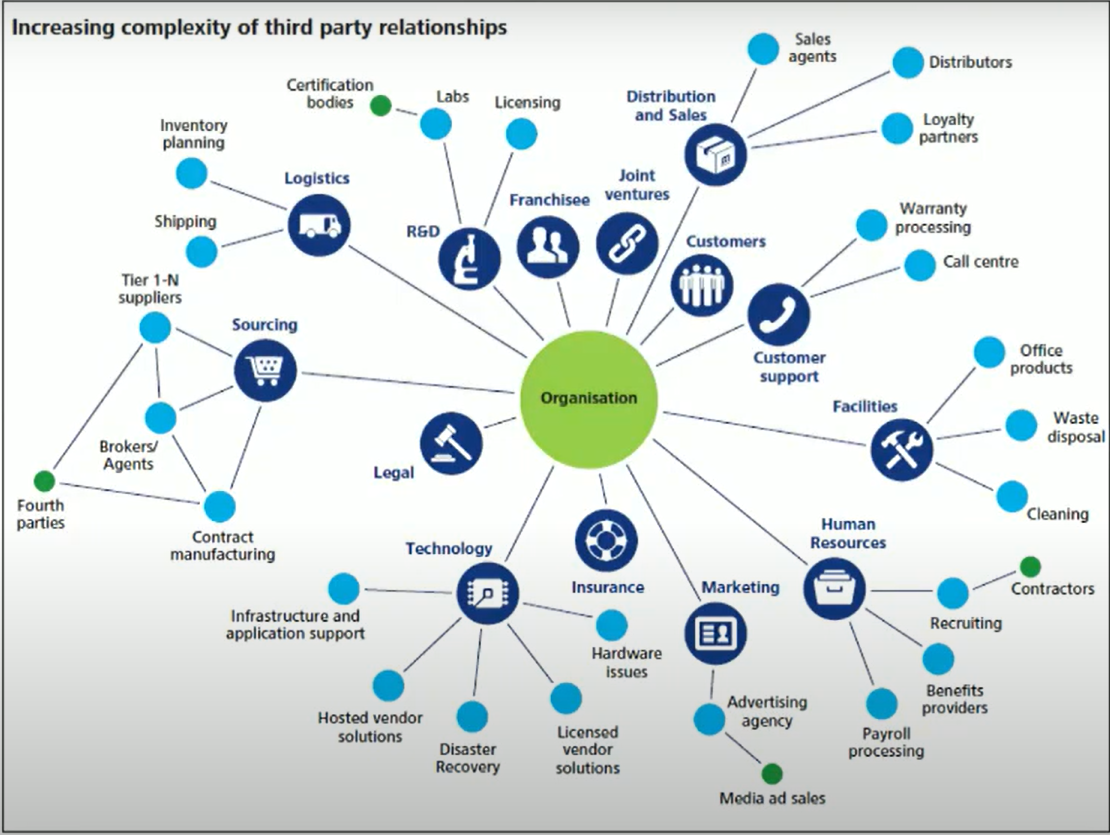 Extended Enterprise
It is an enterprise in which a number of organisations come together in order to achieve some outcomes that none of them can achieve on their own, within the timescale within which they wish to operate, with the skills available to them. 

IRM, Extended Enterprise, Managing Risk in complex 21st Century organizations, 2015.
Click to edit Master text styles
Second level
Third level
Fourth level
Fifth level
GRC 2024
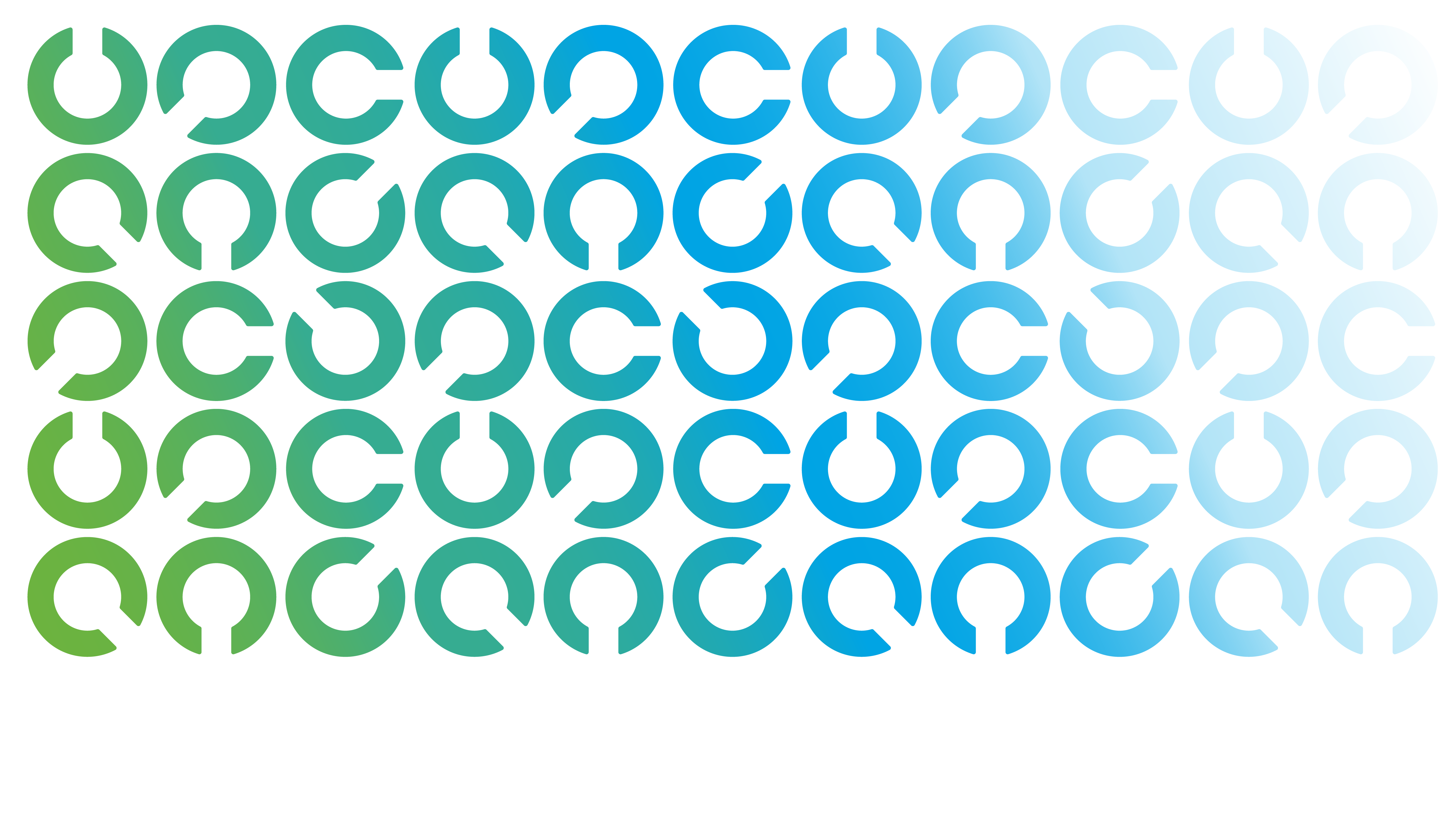 Trends in Global Supply Chain
Highly evolving due to technological advancements, shifts in consumer expectations, and a need for greater resilience.  The trends reflect a move toward efficiency, transparency, and agility in supply chain management.
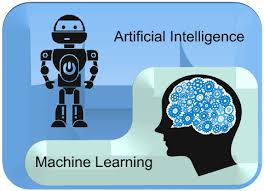 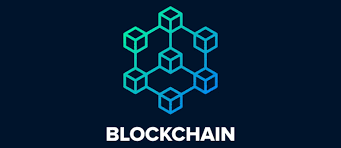 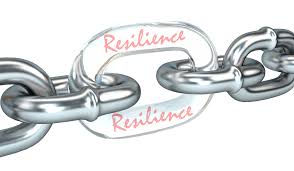 GRC 2024
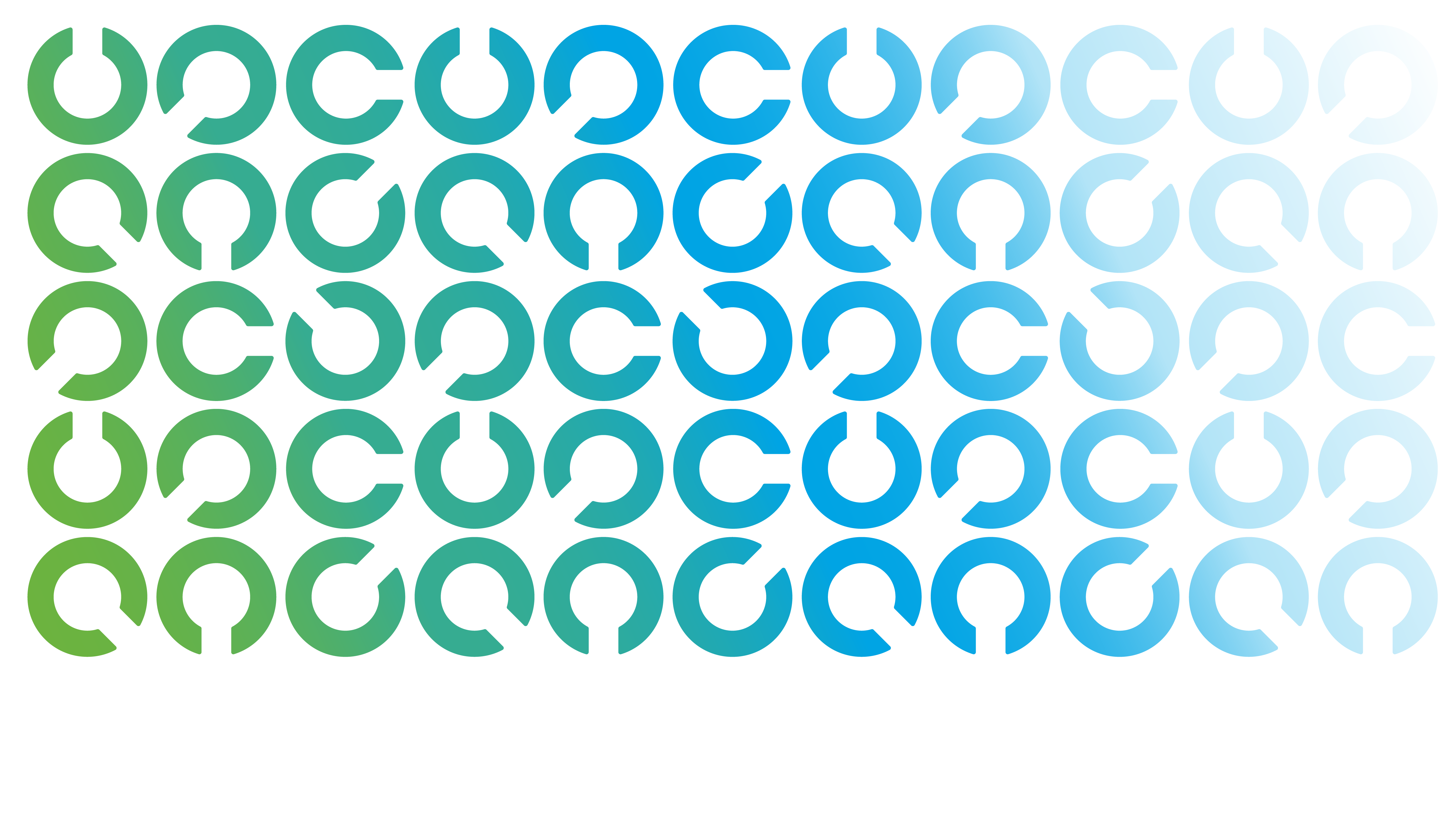 Trends in Global Supply Chain
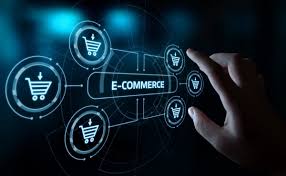 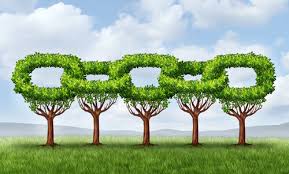 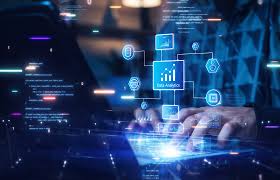 GRC 2024
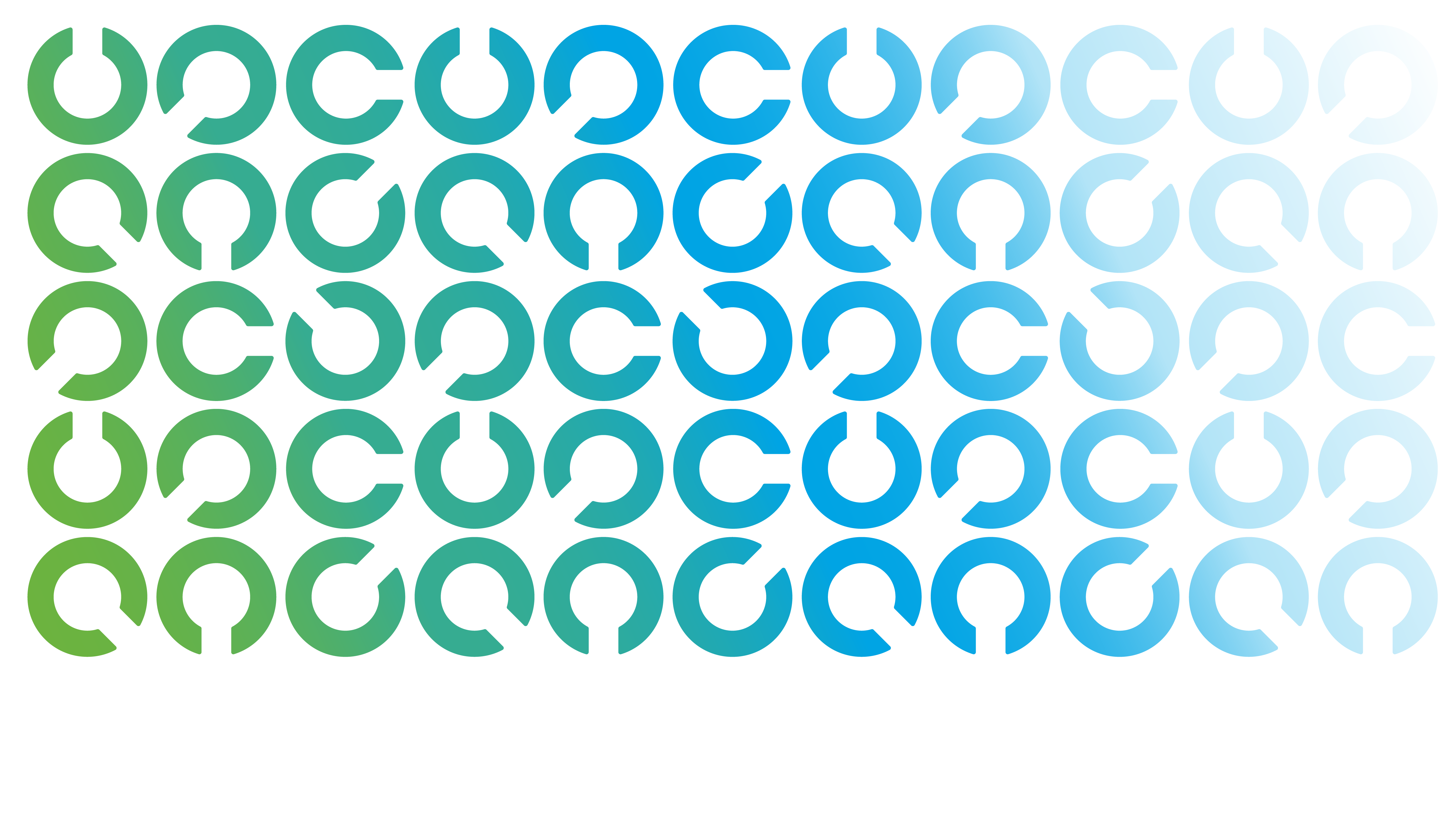 Why increasing use of Third-Party Providers?
Use of third parties can assist management in attaining strategic objectives by increasing revenues or reducing costs. The use of third parties commonly serves as a vehicle for management to access greater expertise or efficiency for a particular activity.
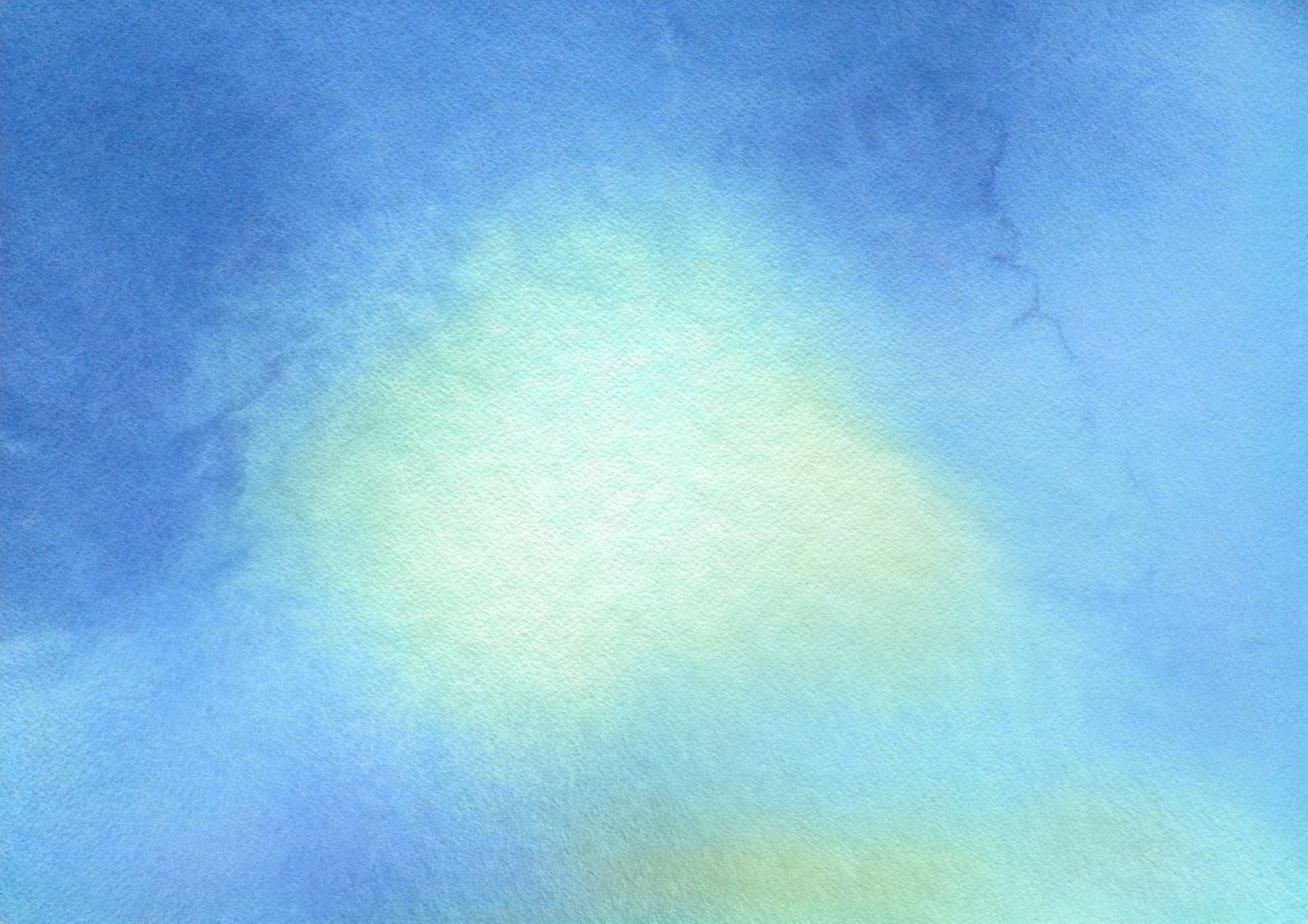 GRC 2024
Recorded cases of Third-Party Risks
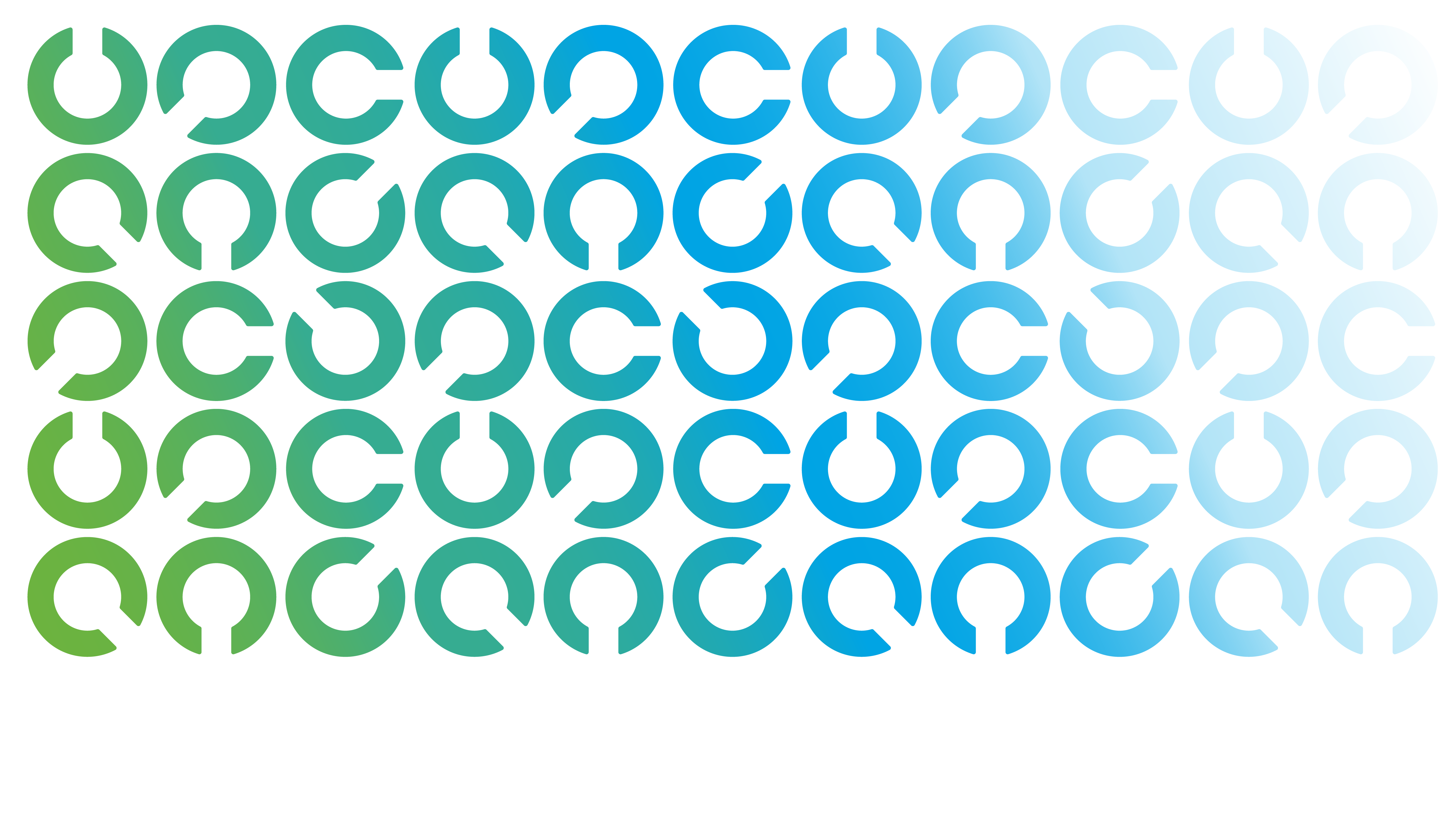 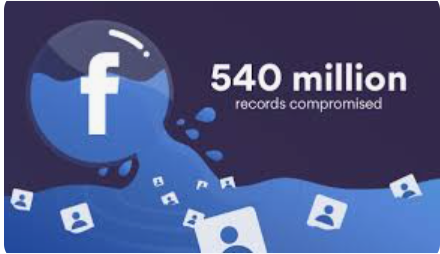 Sample cases
Target data breach 2013 (HVAC supplier)- Debit card information of 40m customers and PI for 70m people, cost $292m in damages
Solar Wind attack, 2020- cost 8-14% of annual revenue of affected companies
Suez Canal disaster- 2021- Cost of the blockage was $9.6 billion per day  for 6 days
Facebook data breach in 2022- Fine was Kshs. $277m
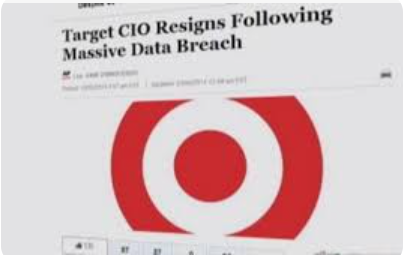 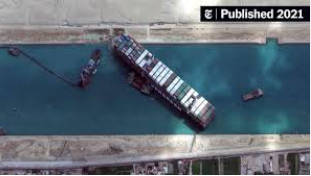 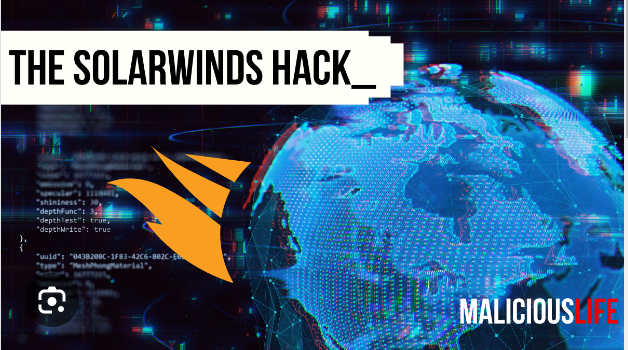 GRC 2024
Risks associated with Third Parties
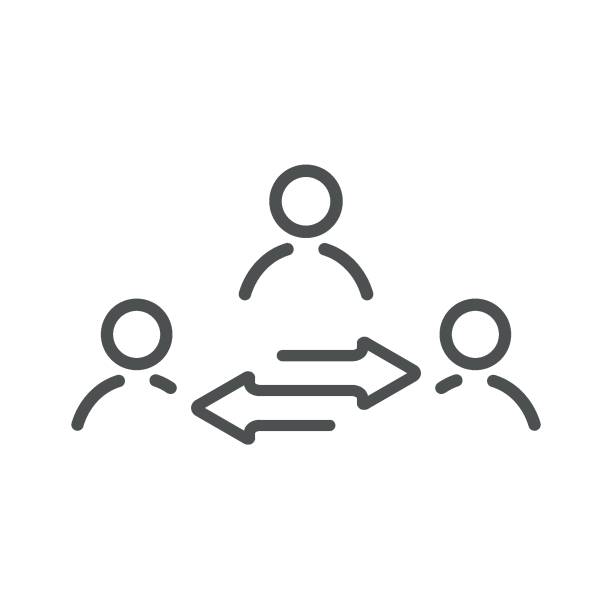 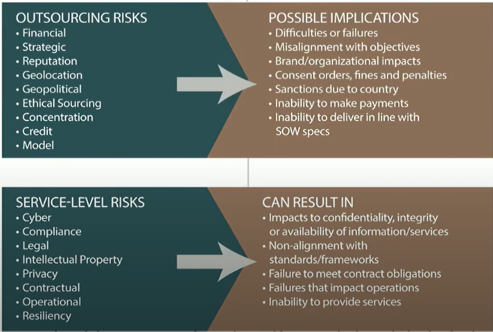 Click to edit Master text styles
Second level
Third level
Fourth level
Fifth level
Click to edit Master text styles
Second level
Third level
Fourth level
Fifth level
IRM, Extended Enterprise, Managing Risk in complex 21st Century organizations, 2015.
GRC 2024
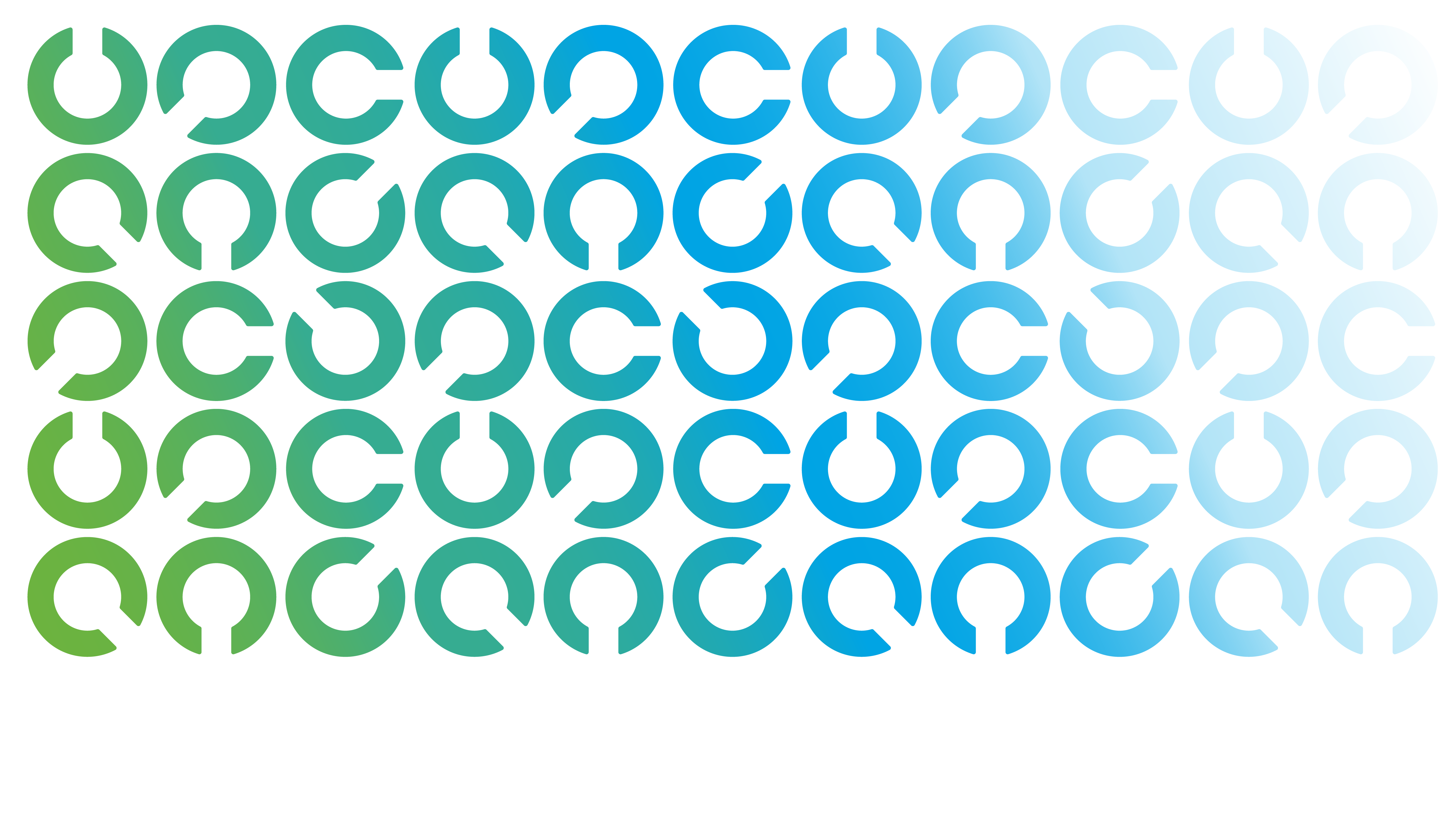 Challenges in Managing Third Party Risks
Complexities of the extended enterprise- Do we know who our third parties are and the risks that they are facing that could affect our operations? 
Lack of visibility-How much data can the vendor access and what type of data are they accessing?
Increasing scope of third parties- A significant amount of business can be generated by third parties e.g. in Insurance making it critical to evaluate vendors
Limitation in current approaches to managing third party risks and supply chain risks;
“While scrutiny is increasing, a recent RSAM survey showed 50% of the respondents said that they assess less than 15% of their vendors leaving a big risk gap”. RSAM, May 2018.  Further, most organizations assess the risks, but they don’t take time to remediate identified risks
GRC 2024
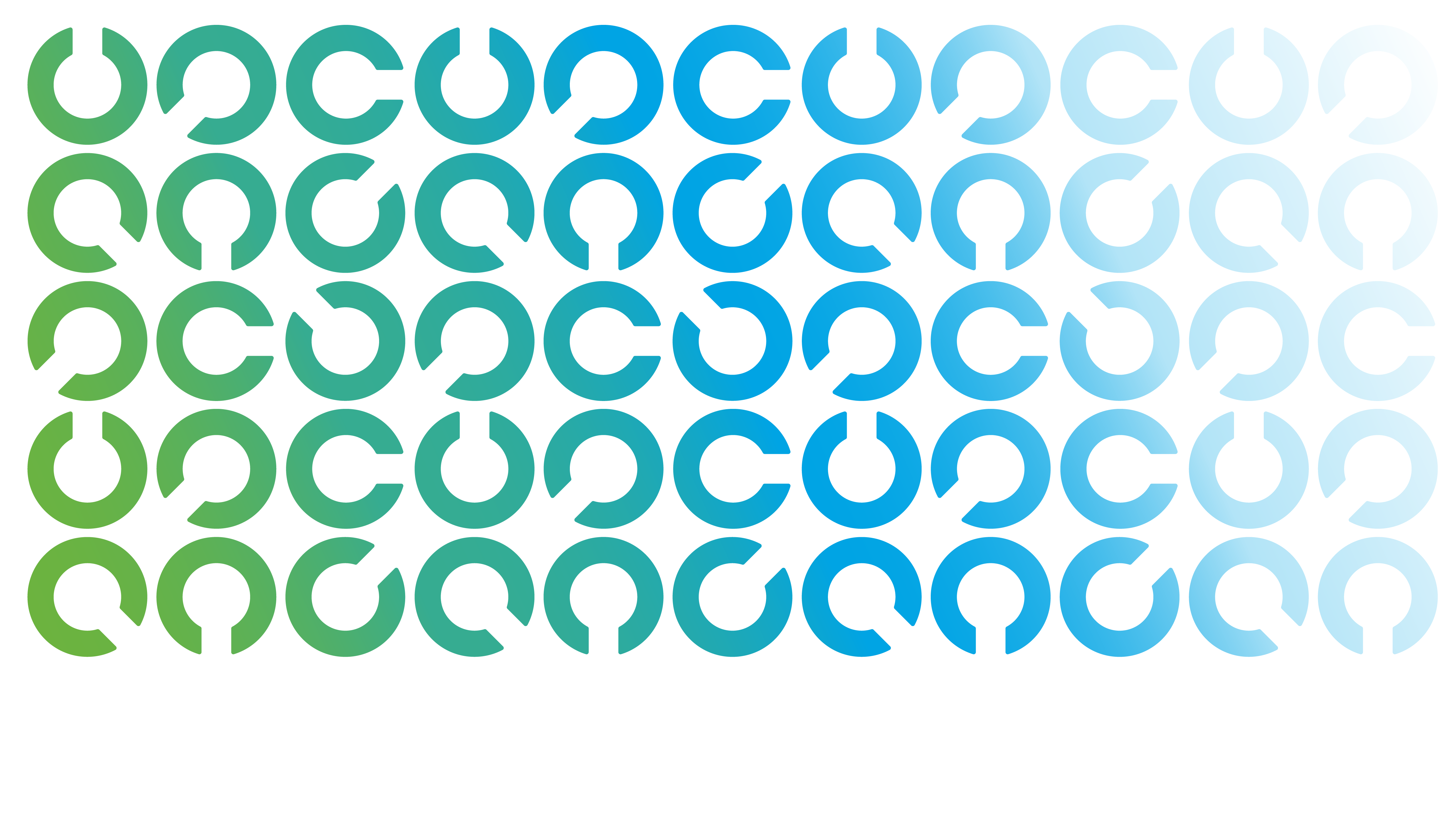 Challenges in Managing Third Party Risks
5. Implementation challenges
Regulatory and Compliance Risks with Vendors e.g. Compliance with GDPR, Data Protection Act etc
Economic pressures- Need for cost efficiency and cost savings
De/risking and reducing number of High-Risk Third-Party relationships
Difficulties in proper monitoring of fourth parties
Emergence of continuous monitoring
Operational and Supply Chain Disruptions
Technological Risks
GRC 2024
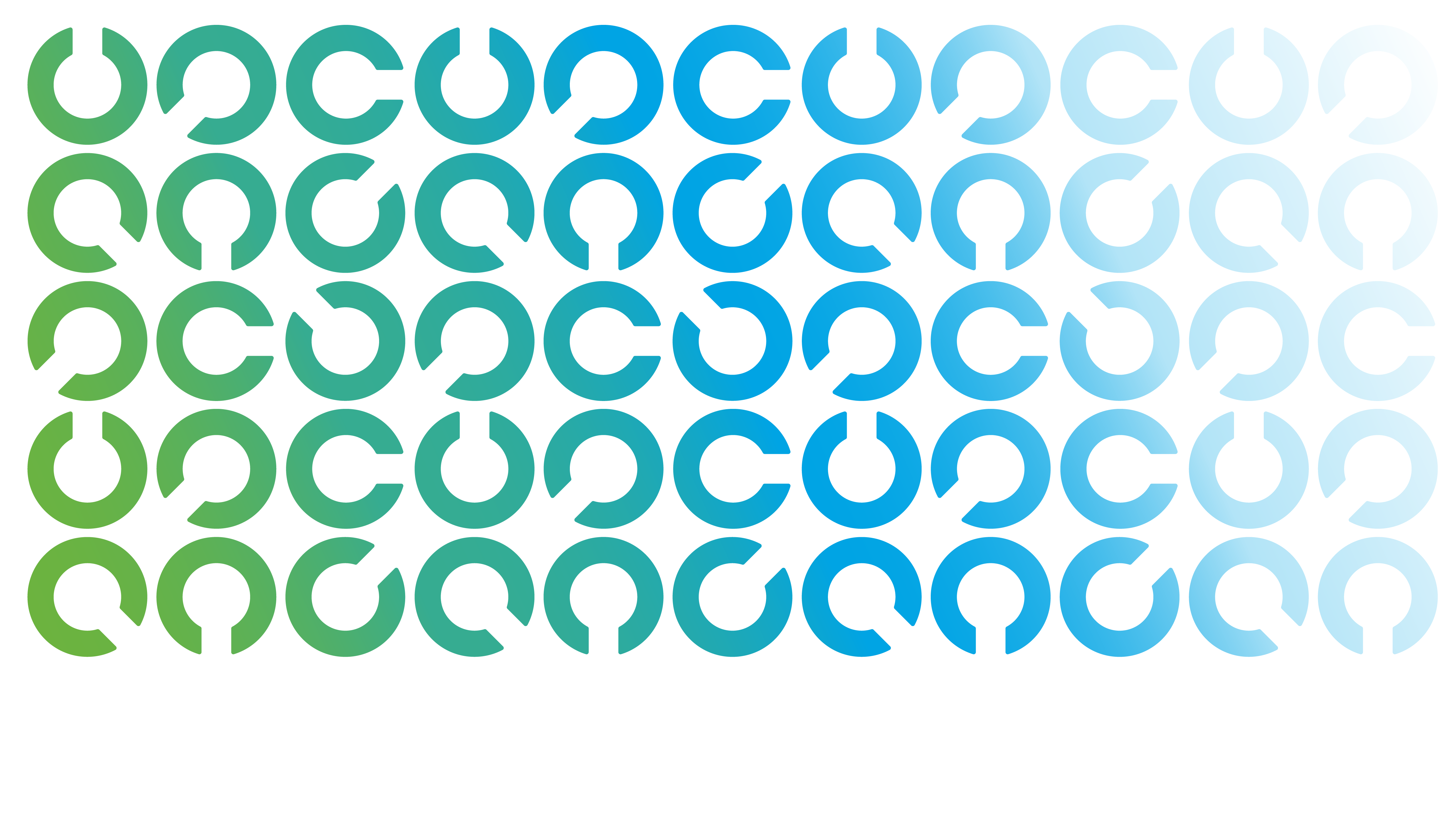 Responses to the identified risks
1. Inherent sourcing risk
Before any third parties are considered, the company should have a process to assess the risk of sourcing a process, product or function
2. Due diligence of Potential Suppliers/Third Party Suppliers
Once the company has appropriately considered the general risk inherent in sourcing a process, product or function, the second area is the selection of third party.
3. Risk assessment to be undertaken, and generally the business should be satisfied that the proposed 3rd party arrangements will not increase the institution’s overall risk profile.
4. Contract form and content
This aspect of supplier/ 3rd party risk management involves the completeness and sufficiency of the agreement with the third party. Most regimes prescribe the types of clauses which need to be included. They should meet the regulatory requirements. A Non-Disclosure agreement should be signed.
GRC 2024
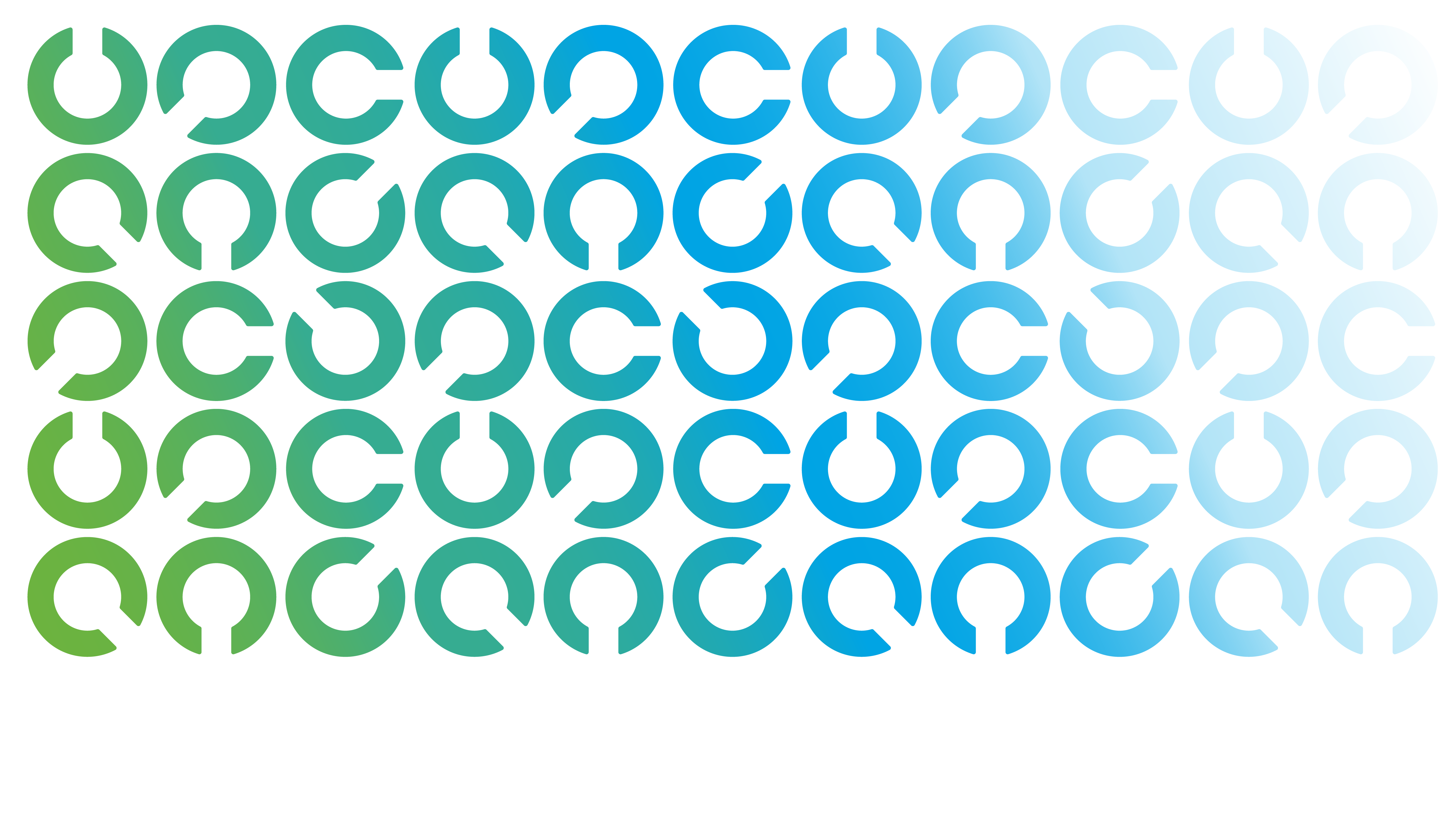 Responses to the identified risks
5. Ongoing governance
This area is post-contract, ongoing oversight of the supplier’s delivery of the process, product or function that has been contracted. Ongoing governance of the relationship is important for regulatory demands, as well as good business practices as the post contract period can run for longer periods than 3 years.
6. Have a remediation plan
7. Client confidentiality to be maintained
8. Keep an inventory of all Third Parties
9. Perform independent audits of suppliers' controls to obtain assurance- Obtain an SOC (System and Organisation Control (SOC) report
GRC 2024
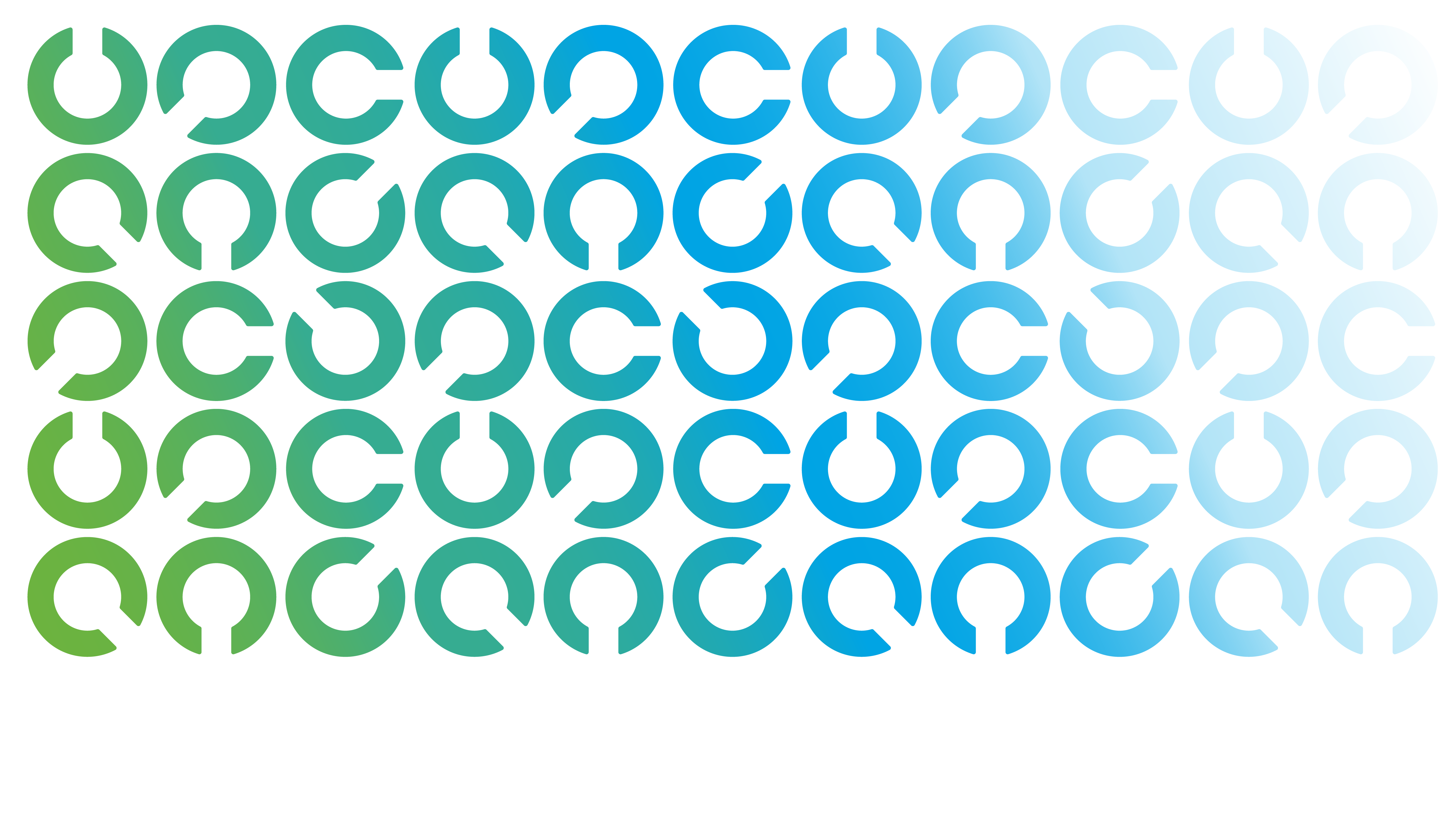 Third Party Risk Management- ERM Framework
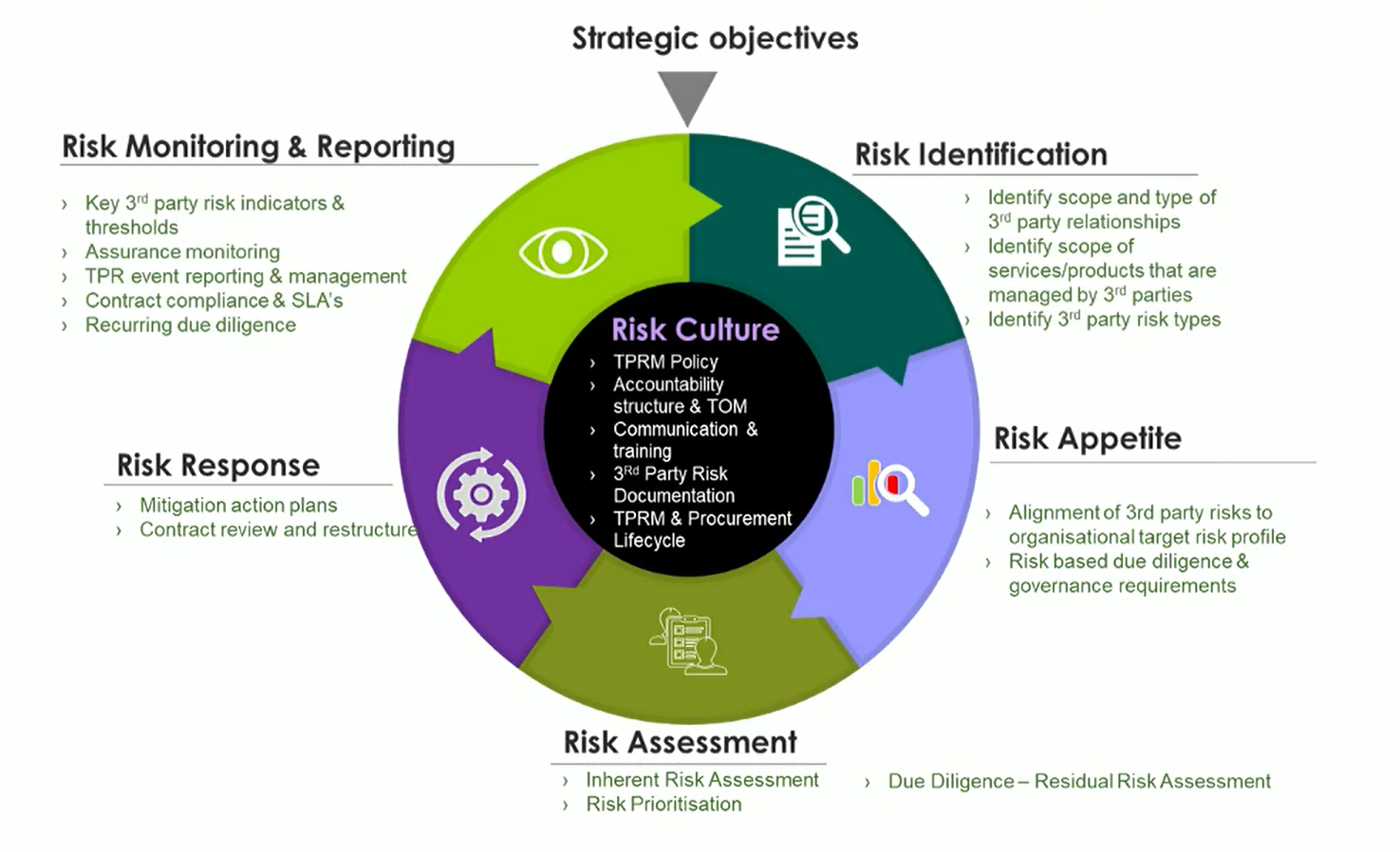 GRC 2024
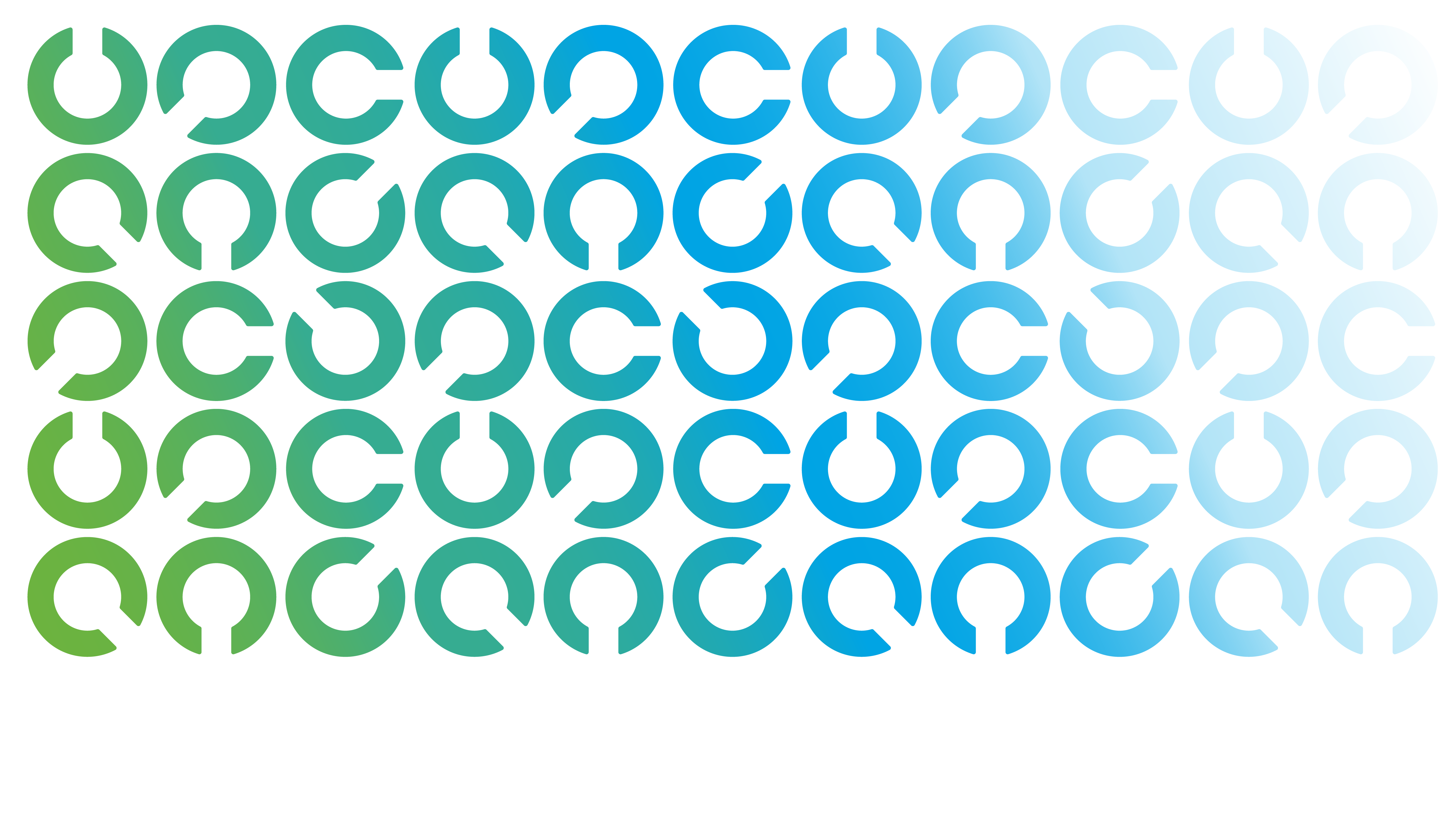 Third Party Governance Framework
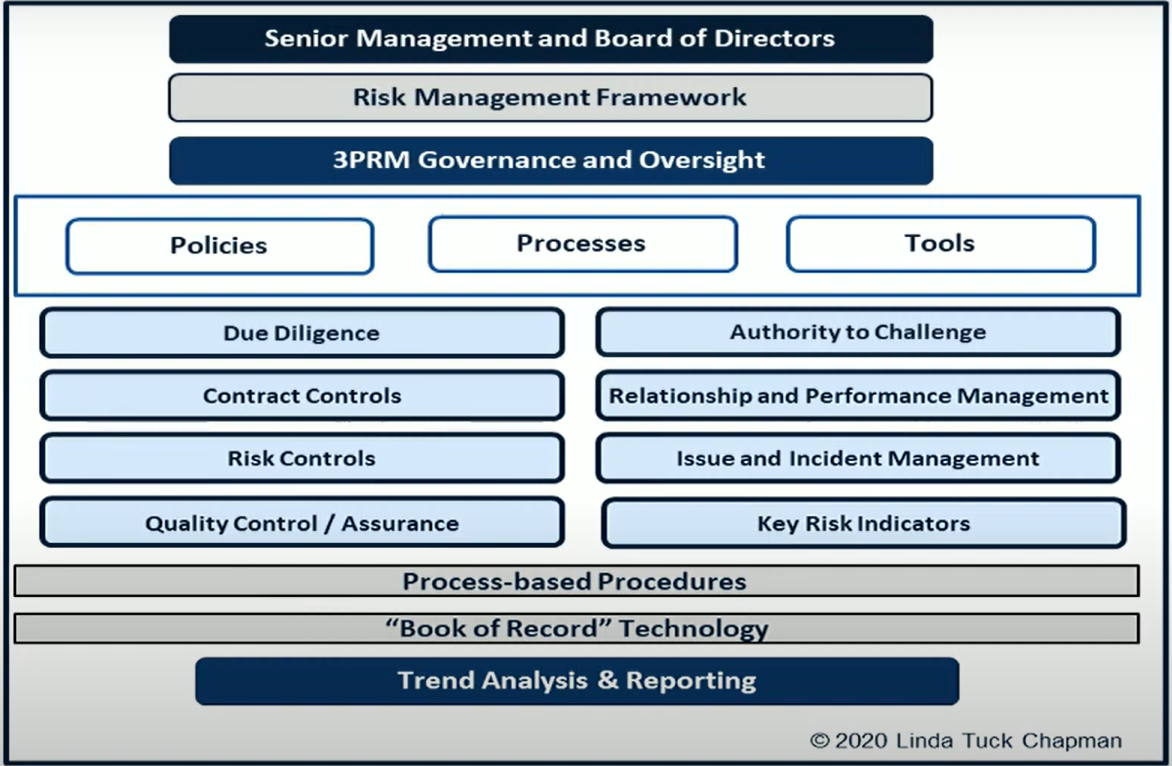 GRC 2024
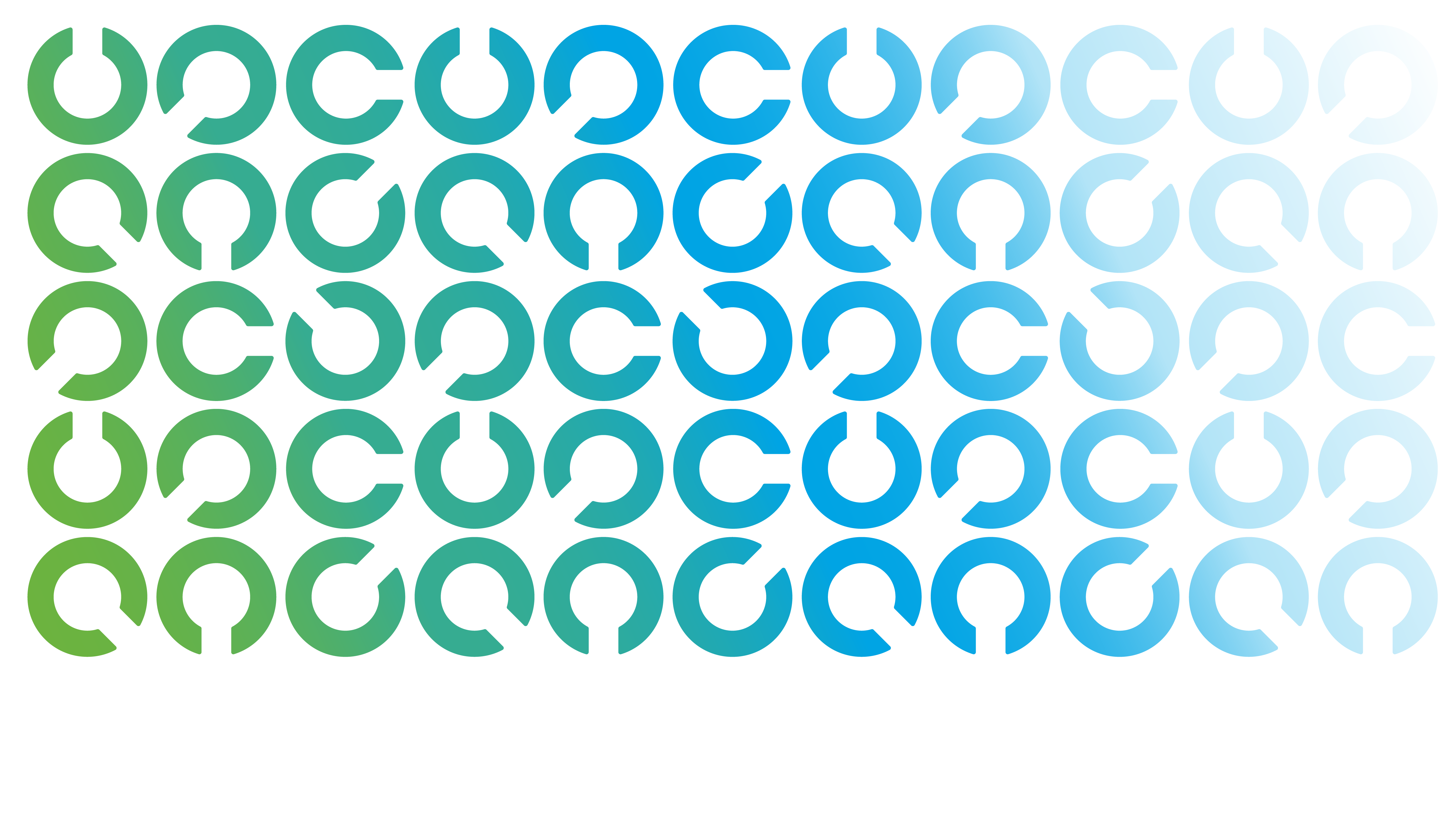 Contacts:
Personal email: cnjoki2001@yahoo.com
Phone no: 0728420644
Linkedin URL:
https://www.linkedin.com/in/catherine-nyaga-mbithi-cpa-k-gradirm-mba-b5b0253b/
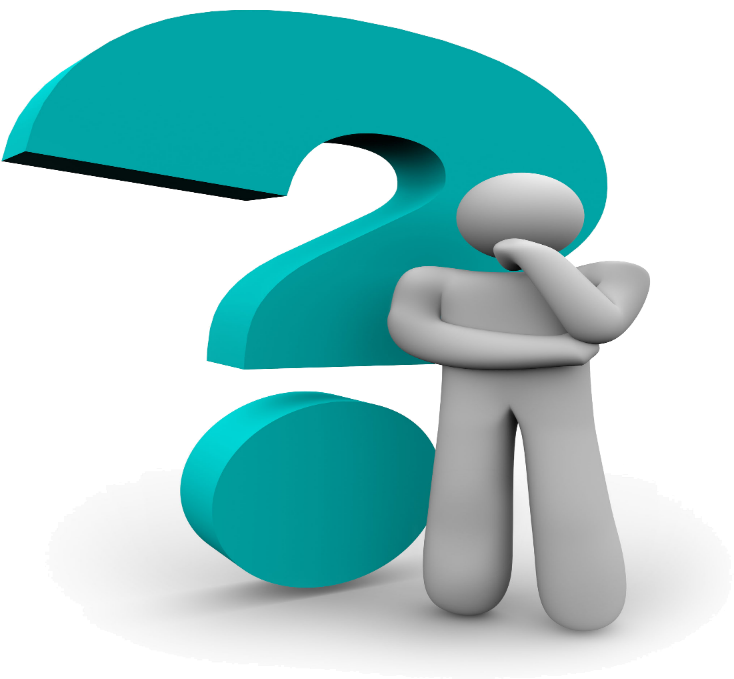 “The key to risk management is never putting yourself in a position where you cannot live to fight another day”
Richard S. Fuld, Jnr
GRC 2024
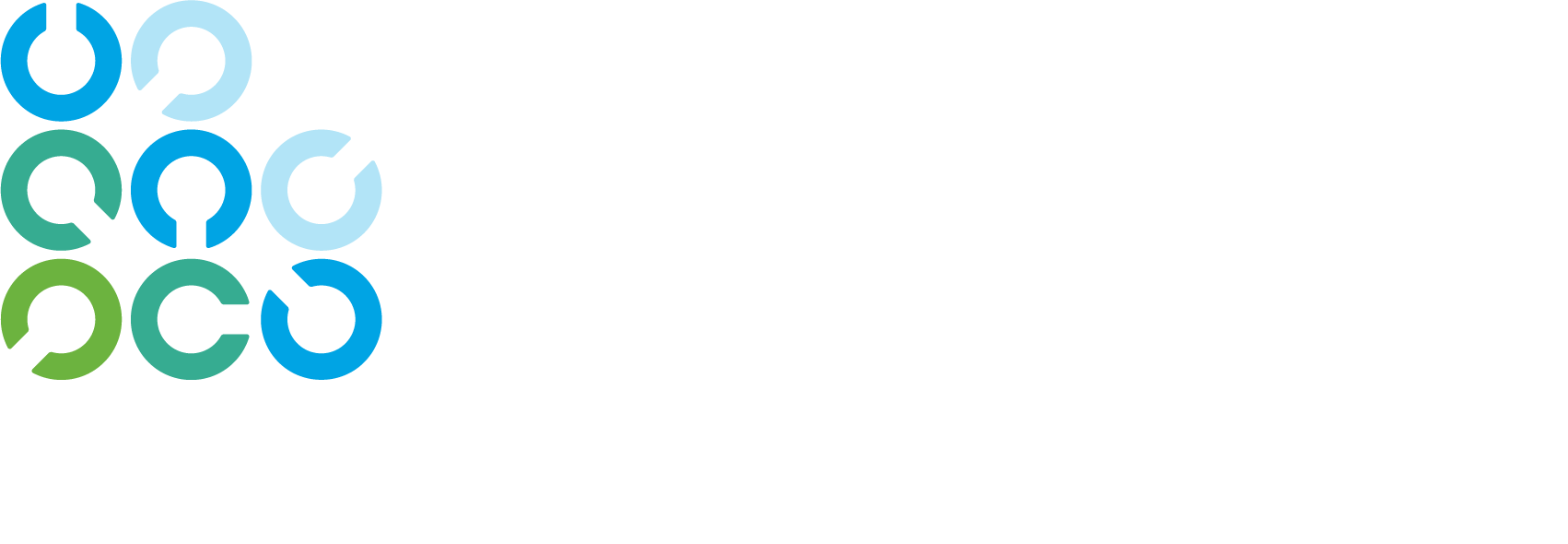 GRC 2024